Tech Data Technical Specialist TrainingNetworking 101
Presented by Systems Engineering
Developed by Sara Phillips, Chris Dagney, Mike Stacks, and Marshall Simpson
[Speaker Notes: Welcome to Tech Data Technical Specialist training.  Today’s topic is Networking Fundamentals 101.  Thank you for taking time out of your day to attend our training.  This training was developed by our Systems Engineering group at Tech Data, and my name is ………….  I hope that you find the training enables you to understand the products that your selling and present a better customer experience to our resellers when you are talking with them.]
What are our expectations
We just to give you the ability to have a high level understanding of the solutions.  This should help you have a high level knowledge of what your selling.
We do NOT expect you to be able to design or configure solutions based on this training.  It’s an introductory class to start you on your learning path.
[Speaker Notes: Read the slide.]
What we’re going to cover
Hierarchical Network Design
Access Layer Switches
Distribution Layer Switches
Core Switches
Wireless Networks
Routers
Firewalls/Security
[Speaker Notes: We’ll start with they types of networks and an overview of hierarchical network design which will provide us with an overview of the different sections of a network. We’ll then go into a little deeper overview of the products that provide the functionality of those segment.  We’ll cover the different types of switches, wireless networking, routers, and firewalls.  This is to provide you a fundamental overview of networking which will provide you the foundation for future learning in your career.]
Many types of networks
[Speaker Notes: Let’s take a look at what is networking.  On the simplest basis it’s connecting any two devices to share information or resources between them.  Today, almost everyone is utilizing network on a daily basis.  Your smartphones are nodes on a carrier’s data network.  Everyone who has internet access at home, has their own small home network.  

A network that exists entirely in one building or even just a single office is called a local area network of LAN. These networks are primarily connected by copper cabling.  

If the network is primarily connected over wireless signalling, then the network is called a WLAN or Wireless Local Area Network.  

If the network expands outside of a building and starts to utilize public networks like Time Warner, AT&T or Verizon, then the network is considered a Wide Area Network.  Wide Area Networks span networks over large geographical regions, such as an office in San Jose and an office in London.]
Man, I wish these computers could talk to each other.
Jane has the spreadsheet with all the data for your projects, you’ll need to look on her monitor for the data that you need.  Or if you brought thumb drives, she can make you a copy.
Sneaker Net
First Network
I can just cable these two computers together
[Speaker Notes: The first and most basic network was called a Sneaker net that transferred a floppy drive between two computers.  Engineers then figured out how to connect the two computers via cabling]
People loved it.
User A
Hey Ted, I’m sure I can make it work. Let me get back to you.
I don’t understand.  It worked when we only had two computers connected, why not with my 20.
I can’t just cable all these computers together
[Speaker Notes: The first and most basic network was called a Sneaker net that transferred a floppy drive between two computers.  Engineers then figured out how to connect the two computers via cabling]
Access Layer Switches
Copper Network Cabling
Transmission Mediums
Electrical signal through a copper cable
Cat5,Cat6,CAT7, TWINAX
 STP or UTP
RJ45 connector
100 meter distances
Cheaper
[Speaker Notes: The first and most basic network was called a Sneaker net that transferred a floppy drive between two computers.  Engineers then figured out how to connect the two computers via cabling]
People loved it.
That was awesome Bill, now I have 10 other classrooms that I want to to work up.
This can’t be so hard, how do I get the switches to talk to each other.
[Speaker Notes: The first and most basic network was called a Sneaker net that transferred a floppy drive between two computers.  Engineers then figured out how to connect the two computers via cabling]
Distribution Layer Switches
Fiber Network Cabling
To figure out fiber cabling, we need the length of the cable, the type of connector, and what type of fiber it is.
ST
LC
MTRJ
SC
[Speaker Notes: The first and most basic network was called a Sneaker net that transferred a floppy drive between two computers.  Engineers then figured out how to connect the two computers via cabling]
Transceivers
SFP
GBIC
People loved it.
Bill, you’re the man, the whole company loves this.  Can you setup all 10 floors of our building this way and every office?
This can’t be so hard, I just need a bigger distribution switch to act as my core.
[Speaker Notes: The first and most basic network was called a Sneaker net that transferred a floppy drive between two computers.  Engineers then figured out how to connect the two computers via cabling]
Core Layer Switches
People loved it.
That was awesome Bill. Can you do this to all my other campus’s and let us talk to each other.
I can’t do this with cables.  I need some outside help.
[Speaker Notes: The first and most basic network was called a Sneaker net that transferred a floppy drive between two computers.  Engineers then figured out how to connect the two computers via cabling]
Routers
Service Provider
People loved it.
Hey Bill, can you hook us up to the internet too?
This will be a piece of cake.
[Speaker Notes: The first and most basic network was called a Sneaker net that transferred a floppy drive between two computers.  Engineers then figured out how to connect the two computers via cabling]
Internet Routers
Service Provider
People loved it.
Bill, its’ Ted’s boss.  The executives received new laptop computers.  Can you hook us up so we can roam around the buildings?  It has to be secure with no chance of intrusion.
You know it, I’ll have a design out to you in 24 hours.  Let’s grab some lunch tomorrow and talk about it.
I’ve moved into the big time, if the bosses are calling me!!  I have to make this work.
[Speaker Notes: The first and most basic network was called a Sneaker net that transferred a floppy drive between two computers.  Engineers then figured out how to connect the two computers via cabling]
Indoor Wireless Networks
People loved it.
Bill, that wireless worked great.  Hey, we have a office building that we told everyone is a storage unit, but it’s our secret executive nightclub.  Can you hook us up with wireless back to our main building?
Heck, yeah.
I’ve got to go outdoors with wireless?!?
[Speaker Notes: The first and most basic network was called a Sneaker net that transferred a floppy drive between two computers.  Engineers then figured out how to connect the two computers via cabling]
Outdoor Wireless
People loved it.
Bill, you’re a genius. The network is great. Come on over to the nightclub anytime you’d like.  I’d like to introduce you to some of my buddies who love what you’ve done.
Sounds fantastic.  I’ll be there tomorrow.
I’m so happy!!! Networking is going to make me a millionaire!!!
[Speaker Notes: The first and most basic network was called a Sneaker net that transferred a floppy drive between two computers.  Engineers then figured out how to connect the two computers via cabling]
Recap
To connect servers, desktops, printers, and end point devices called Hosts, we need a switch.  End points are not network equipment.
To connect multiple switches together, we use fiber and faster switch called a distribution layer switch.
To connect multiple distribution layer switches, we use fiber and a faster switch called a core switch.
Wireless access points allow hosts to connect to the network without wires.  The access points have radio’s and antenna to allow this to happen.
A router and a service provider is required to connect multiple buildings together.
Recap
A data network is any two devices that talk to each other.
A network inside a single building is called a LAN.
A network that’s geographically dispered, or connected by a service provider is a WAN.
Hierarchical Network Design
Networks are broken into segments to allow the proper distribution of features and services to each segment.
[Speaker Notes: Local Area Networks are generally divided into segments to define the primary function of that segment.  The three segments are Core, Distribution and Access Layer.  A new segment called Data Center is being defined to address the requirements for servers and virtualization.  

Local area networks consists of PC’s, IP Phones, Wireless AP’s. and Network attached Printers.  Note that just because these devices are connected to the network, they are not necessarily network devices.  Printers, PC’s and Servers all attach to the network, but are considered nodes on the network.  A network device would perform a necessary function to transport data across the network.  A node generally utilizes or generates the data that needs to be transported. Examples of network devices are access points, switches, routers, firewalls, IPS appliances.  

A typical LAN looks like the image above, but just larger.  
The nodes (pc’s, notebooks, or printers) connect via copper cabling to a switch. 

The switch allows the nodes to talk to each other.  When they need to access a resource on another network such as the Internet or a remote office over the WAN, the switch passes the traffic off to the Router.  

Think of a router as an electronic highly efficient directory service.  The nodes tell the switch that they need to request a resource at an address, say www.google.com.  The switch says, I don’t have that address inside me, let me ask the router.  The router looks to where that address may exist, and passes the information to the router that  knows where the server that’s hosting www.google.com is located.  That router receives the request, and passes it to it’s internal switch, and the switch passes it to the server.  Then the same process happens again in reverse, thousands of times a second.

Customers who want to control what type of traffic that’s being sent to their local network will implement a firewall between their router and their switches.  Firewalls provide security to the network, allowing you to electronically enforce the type of traffic that you want to allow within your network.  Some customers also use firewalls between switches to provide security between those networks.  Maybe it’s ok that we allow engineering to use the printers on network the executive network, but they are not allowed to access any of the shared hard drives on the network.  The firewall could enforce that security policy.]
Confused but laughing???
Good, we’ve got you covered.  You’ve got the basics down, and our systems engineering group is available for more in depth one on one training on what you’d like to learn more about.  
Brain’s already full from pricing, promotions, margins, customer account contact data, that’s OK too.  The SE’s are your technical arm, here to help you with the configurations and designs.  Please feel free to call us with any request.
TDOnCall Services for Networking
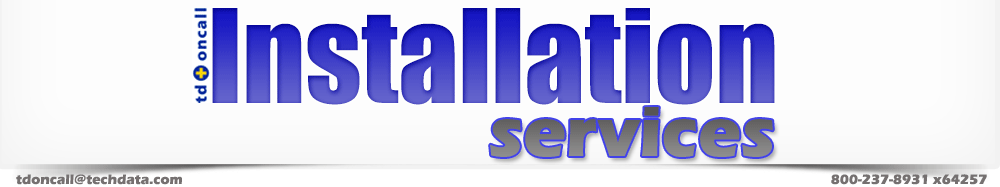 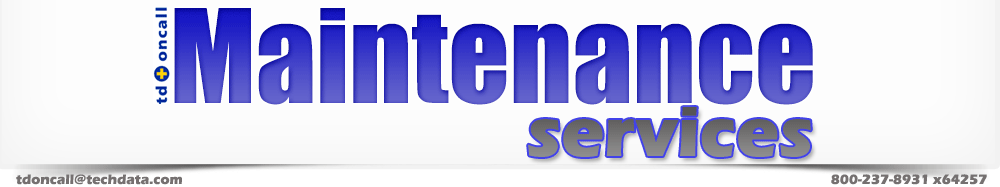 Preventative Maintenance Contracts
Break / Fix for Emergency or Non-Emergency
Onsite Software Installation and Upgrades for Switches, Routers, Firewalls, Cabling, etc.
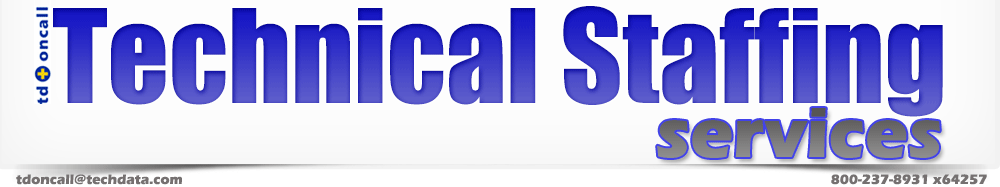 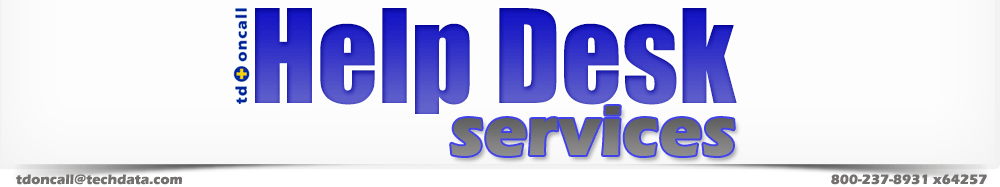 24x7 or 9x5 Remote Help Desk Services
Application Help Desk Support
Full Time, Temp-to-Hire, Contract Programmers, Network Admin, Certified Engineers, etc.
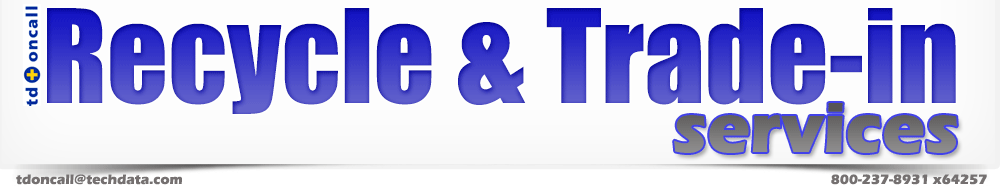 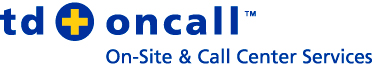 x64257
tdoncall@techdata.com
www.tdoncall.com
Get $$$ for Replaced IT Equipment
100% Safe Data Destruction with Guarantee
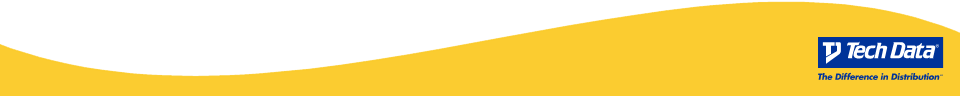 29
Tech Data Confidential
[Speaker Notes: Note to Presenter: No one can remember everything, but you can remember who to call….For more information on the many services Tech Data provides through its’ TDOnCall program, please contact the team x64257.   We’re in the phone directory and on the web at tdoncall.com.]
TD Education – Helps Resellers with…
Training Roadmaps
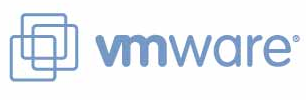 We help resellers find their way through the certification and    authorization mazes and save time!
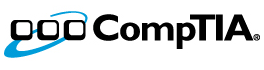 Multiple Training Vendors From One Source
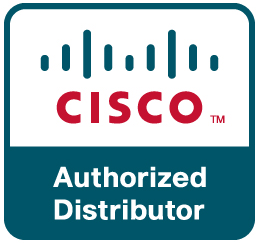 Strategic relationships with 40+ training organizations
Over 150 locations helps reduce travel
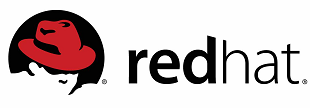 Pre-negotiated Discounted Rates
No minimum requirements or contracts
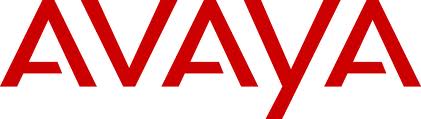 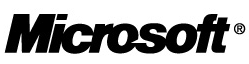 Purchase Training with TD Credit Terms
Most training providers require customers to prepay for classes
We help resellers extend annual budgets with pre-paid training accounts
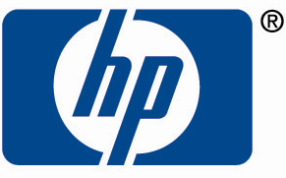 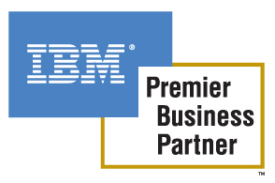 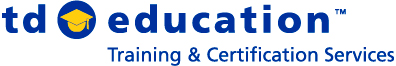 x75002
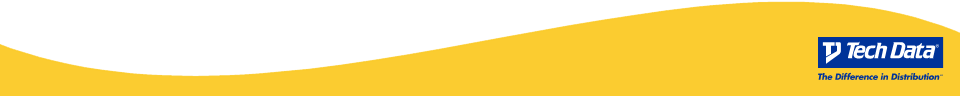 30
Tech Data Confidential
[Speaker Notes: Note to Presenter: For more information on Education Services, please contact Jim Cooper, Manager, Technical Support, x66020.]